FIGURE 1. List of excluded studies. NHL, non-Hodgkin lymphoma.
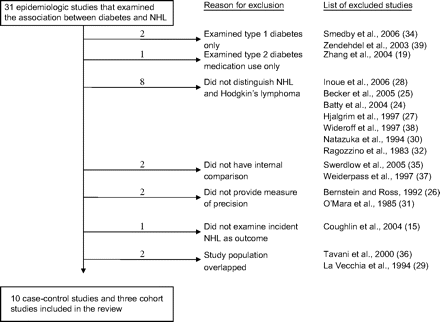 Am J Epidemiol, Volume 168, Issue 5, 1 September 2008, Pages 471–480, https://doi.org/10.1093/aje/kwn160
The content of this slide may be subject to copyright: please see the slide notes for details.
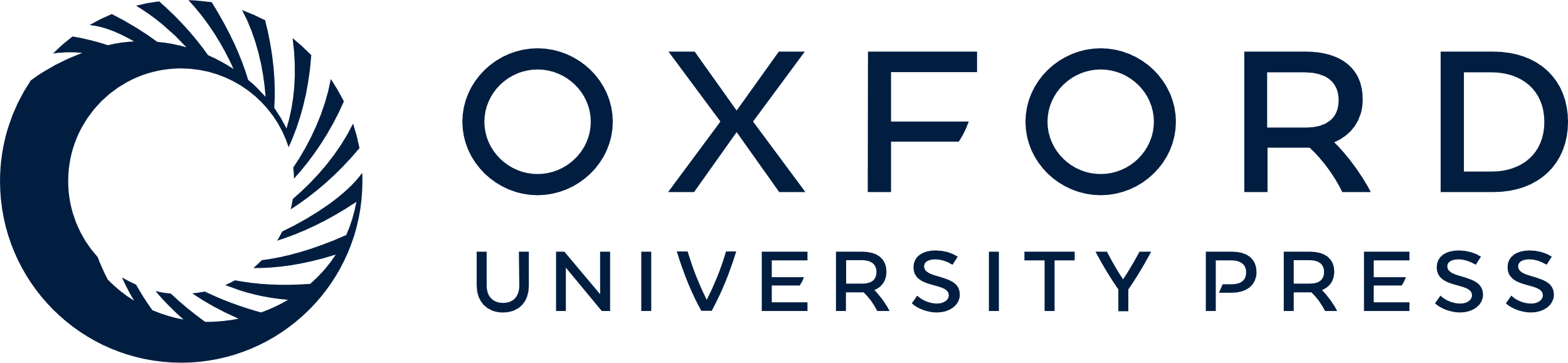 [Speaker Notes: FIGURE 1. List of excluded studies. NHL, non-Hodgkin lymphoma.


Unless provided in the caption above, the following copyright applies to the content of this slide: American Journal of Epidemiology © The Author 2008. Published by the Johns Hopkins Bloomberg School of Public Health. All rights reserved. For permissions, please e-mail: journals.permissions@oxfordjournals.org.]
FIGURE 2. Rate ratio of non-Hodgkin lymphoma associated with diabetes. CI, confidence interval.
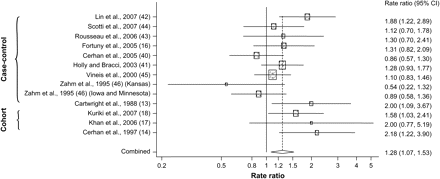 Am J Epidemiol, Volume 168, Issue 5, 1 September 2008, Pages 471–480, https://doi.org/10.1093/aje/kwn160
The content of this slide may be subject to copyright: please see the slide notes for details.
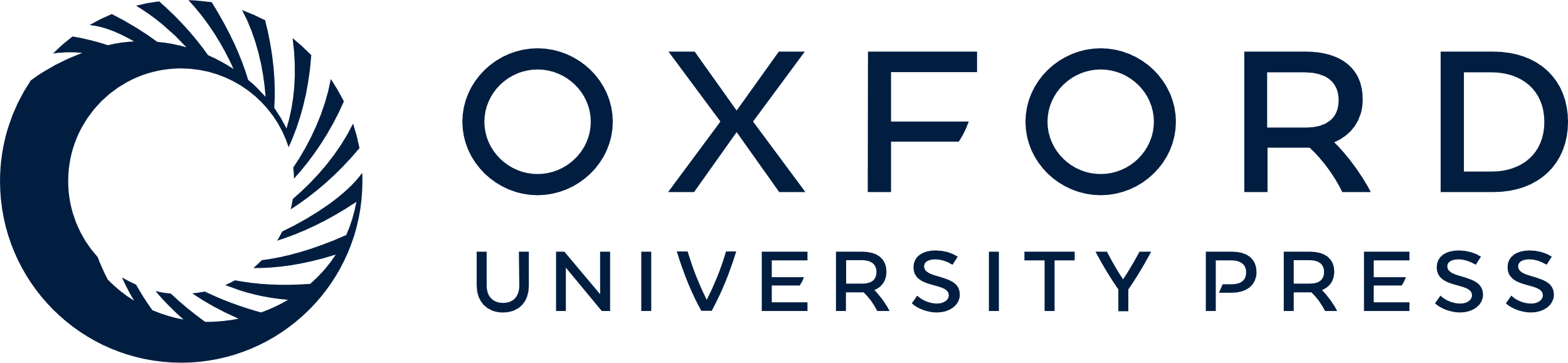 [Speaker Notes: FIGURE 2. Rate ratio of non-Hodgkin lymphoma associated with diabetes. CI, confidence interval.


Unless provided in the caption above, the following copyright applies to the content of this slide: American Journal of Epidemiology © The Author 2008. Published by the Johns Hopkins Bloomberg School of Public Health. All rights reserved. For permissions, please e-mail: journals.permissions@oxfordjournals.org.]
FIGURE 3. Begg's funnel plot with pseudo 95% confidence limits for assessment of publication bias. RR, rate ratio.
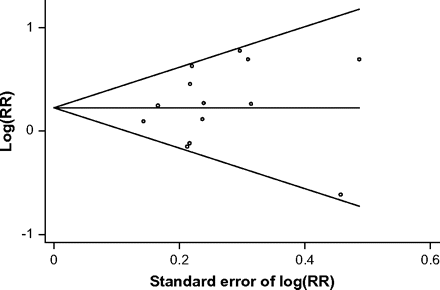 Am J Epidemiol, Volume 168, Issue 5, 1 September 2008, Pages 471–480, https://doi.org/10.1093/aje/kwn160
The content of this slide may be subject to copyright: please see the slide notes for details.
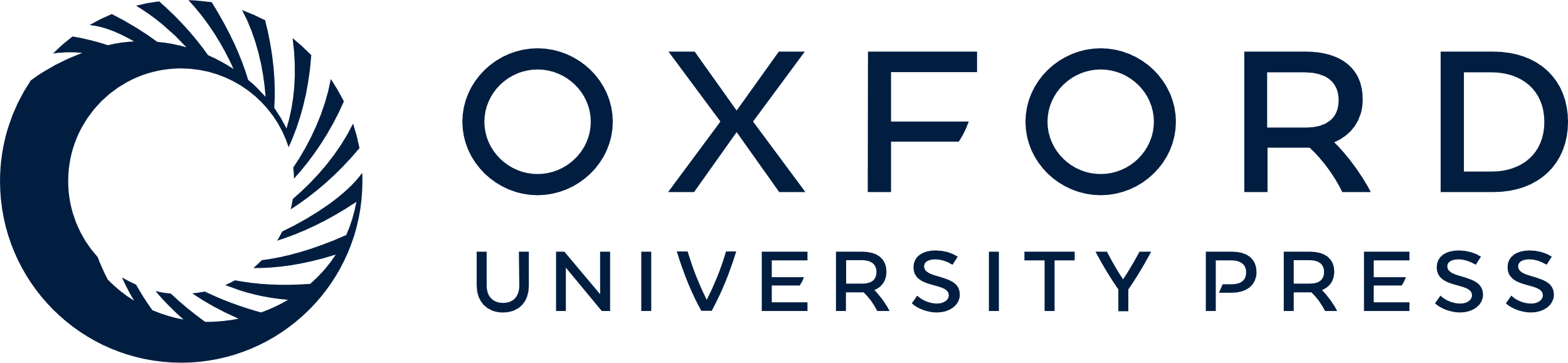 [Speaker Notes: FIGURE 3. Begg's funnel plot with pseudo 95% confidence limits for assessment of publication bias. RR, rate ratio.


Unless provided in the caption above, the following copyright applies to the content of this slide: American Journal of Epidemiology © The Author 2008. Published by the Johns Hopkins Bloomberg School of Public Health. All rights reserved. For permissions, please e-mail: journals.permissions@oxfordjournals.org.]